わんくま同盟 東京勉強会 #14オブジェクト指向分科会#2
10:40~11:00 わんくま説明・イベント説明 
11:00~12:00 「知ってるつもり？値型と参照型 ～メモリー図でオブジェクトも解決」 by 刈歩 菜良 
12:00~13:00 お昼：ピアトークランチいろいろな方と気軽にコミュニケーションをとりませんか？お弁当代金1500円かかりますが、会場の希望もありますので、できるだけご参加をお願いしたいと思います。 
13:00~14:00 「Making of BOF」 by επιστημη 
14:10~15:10 「Ｒ流・1時間でわかる実践オブジェクト指向プログラミング」 Lv2 by Ｒ・田中一郎 
15:20~16:20 「整理術としてのオブジェクト指向入門 その２ ～どうしてオブジェクト指向なのか？～」 by ひろえむ 
16:20~16:40 じゃんけん大会・懇親会段取り説明 
16:40~17:00 一端全員退場・アンケートばらし等 
17:00~17:30 懇親会会場準備(お菜や) 
17:30~19:30 懇親会・再入場・パネルディスカッション
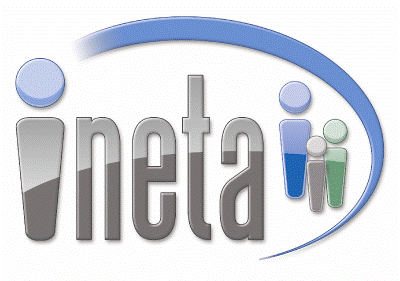 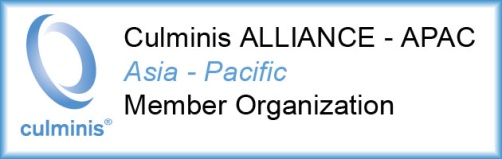 後援：INETA                         Culminis
スピーカ紹介
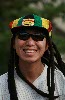 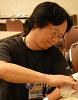 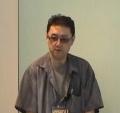 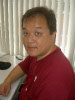 わんくま同盟って何？
わんくま同盟は、コミュニティで活動している者たちの集団です。 
縦の繋がりはなく、横の繋がりで成り立っています。

各自のスタイルで情報提供などをしています
あなたも一緒に情報発信しませんか？
わんくま同盟にはどんな人が参加しているの？
中博俊, じゃんぬねっと, 夏椰, なおこ(・∀・), まゆりん, はなおか じった, trapemiya, , やねうらお, 囚人, Moo, maint, επιστημη, (えぴすてーめー), とっちゃん, おぎわら, えムナウ, 買太郎, むたぐち, aera, taos, ue, ognac, 108bones, ghost_shell, 黒龍, koka, inogucci, ヽ(ﾟ∀｡)ﾉうぇね, アクア, newpops, zee, 十郎, Pandora, 刈歩 菜良, R・田中一郎, 十兵衛（諸農）, まさぶん, まどか, ゆき, 恣意の, ひろえむ, taka, ちゅき, DS7, なか-chan@最愛のiMac, 沢渡真雪, THREE-ONE, Blue, RAPT, 初音玲, のぶさん, ぽぴ王子, がんふぃーるど, スーパーあんどちん, シャノン, HIROTOW, まるぼろまん, Melt, f, u, まきなす, 梅林, オノデラ, TOM, h, HIRO, HiJun, ちゃっぴ, ダッチ, キヨ, t, ふ, ゆーち, 長月葵, ながせ, s, とりこびと, s, fox, かつのり, kzt, 虚蝉, けろ, CH3COOH, x, w, やじゅ, harusame, h, c, ふじさき, usay, まさる, sanderi, りょーいち, 片桐 継, 未記入, m, tatsumihr, b, きょろ, m, ddnp, はね, t, haraChan, いしだ, barlog, まーる, mxb, f, IIJIMAS, k, ちとし, 花子, n, j, kox, Chica, むら, やまだ,斉藤 玲音, gigogigo, 杜若 桔梗, 凪瀬, keichan, ちゃと, acts, makefeti, よもやま, さかもと, やま, MrT, fnya, licksjp, kay, cjohn, koguma, tsukimori, nao, t100, kouki, suzy, carron, matsu, katamari, kestrel, route
ぜひご参加ください!!
えムナウのプログラミングのページって何？
http://mnow.wankuma.com/
Windows Forms アプリを簡単に作成する
コントロール研究
ADO.NET の研究
えムナウ コントロールライブラリ
Windows Forms のための検証コントロール 
ToolStripで作るMenuToolBar 
TableAdapterをpartialで拡張する
Culminisって何？
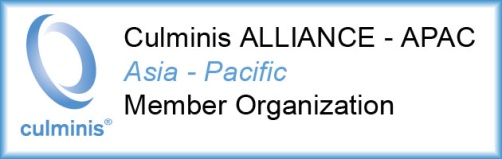 Culminis は、国際的な非営利組織で、ITコミュニティの発展と成長に力を注いでいます。過去２年余り、プロのユーザーグループや団体、学生組織、ソリューションプロバイダーへの支援や関係構築を行うことにより、それぞれの目標やニーズ、共有すべきリソースが分かってきました。これをもとに、そのようなリソースを有意義かつ公平に交換できるプログラムをCulminisは開発し、最終的に ITプロ のステータスを業界でもコミュニティでも高めようとしています。
参加料について
今日のイベントが面白かったとおもったら以下の口座に振り込んでください。
振り込まれたかどうかの追跡も行いません。
振り込んでいただいたお金はサーバ購入費、通信費、イベント交通費等に利用します。
懇親会でも受け付けます。

みずほ銀行
西野田支店
普通 1597161
ナカ ヒロトシ
懇親会について
この後懇親会を行います。
場所はもちろんココ！
予算：4000円
今後の予定
11/24 大阪
12/08 名古屋
12/15 福岡
12/22 東京
1/12~1/14 長野
1/26 東京
1/未定 大阪